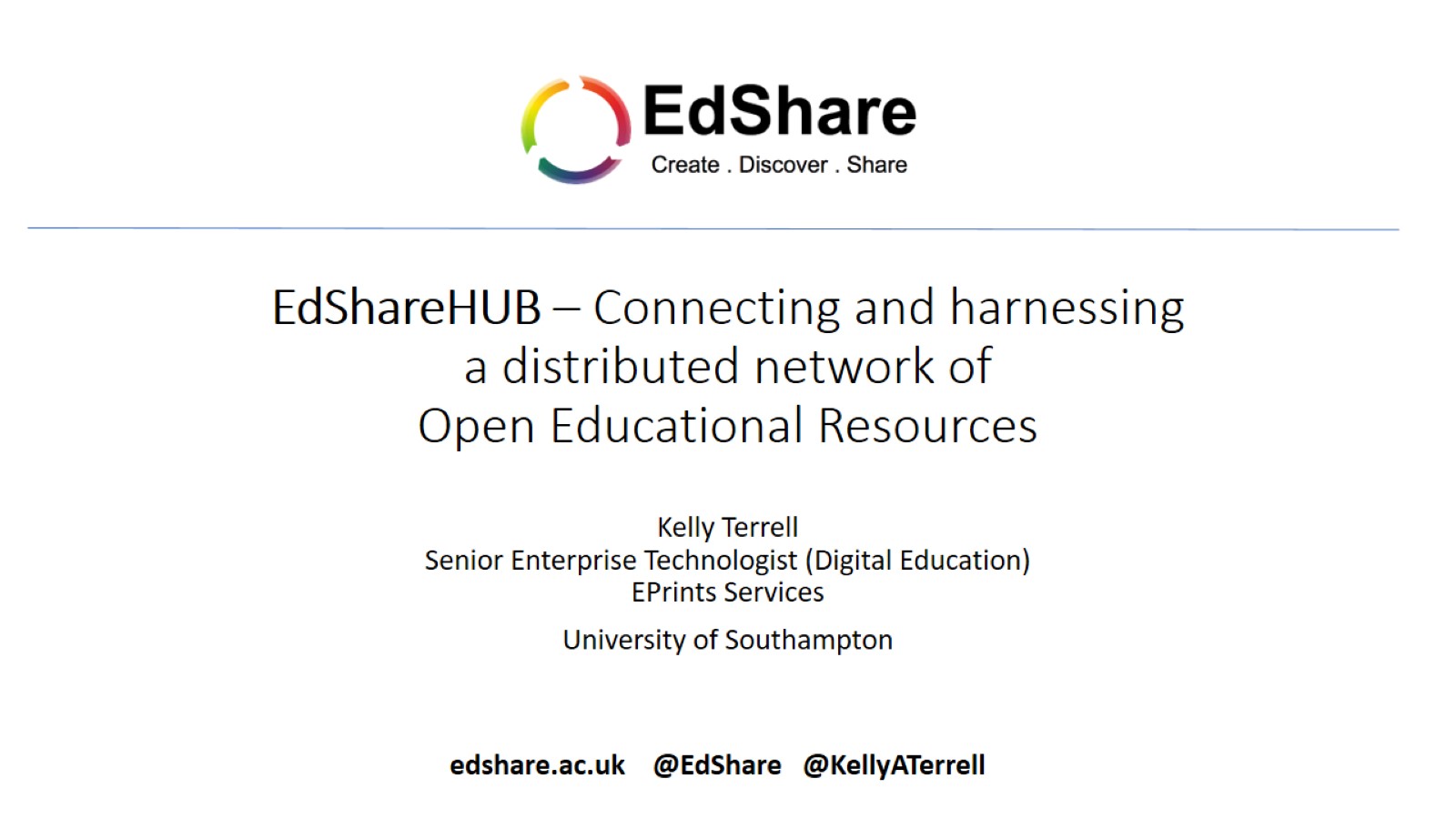 EdShareHUB – Connecting and harnessing a distributed network of Open Educational Resources
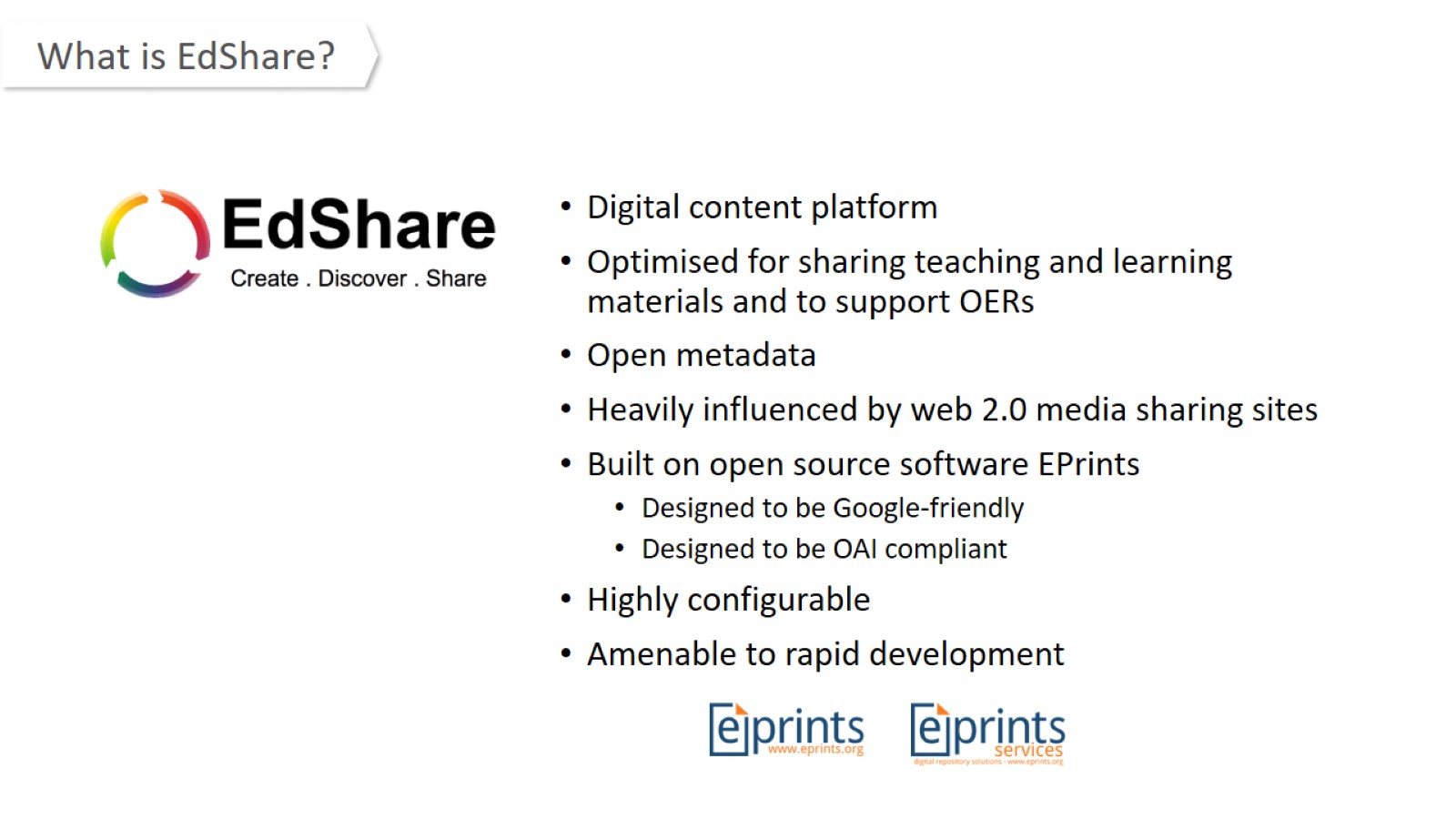 What is EdShare
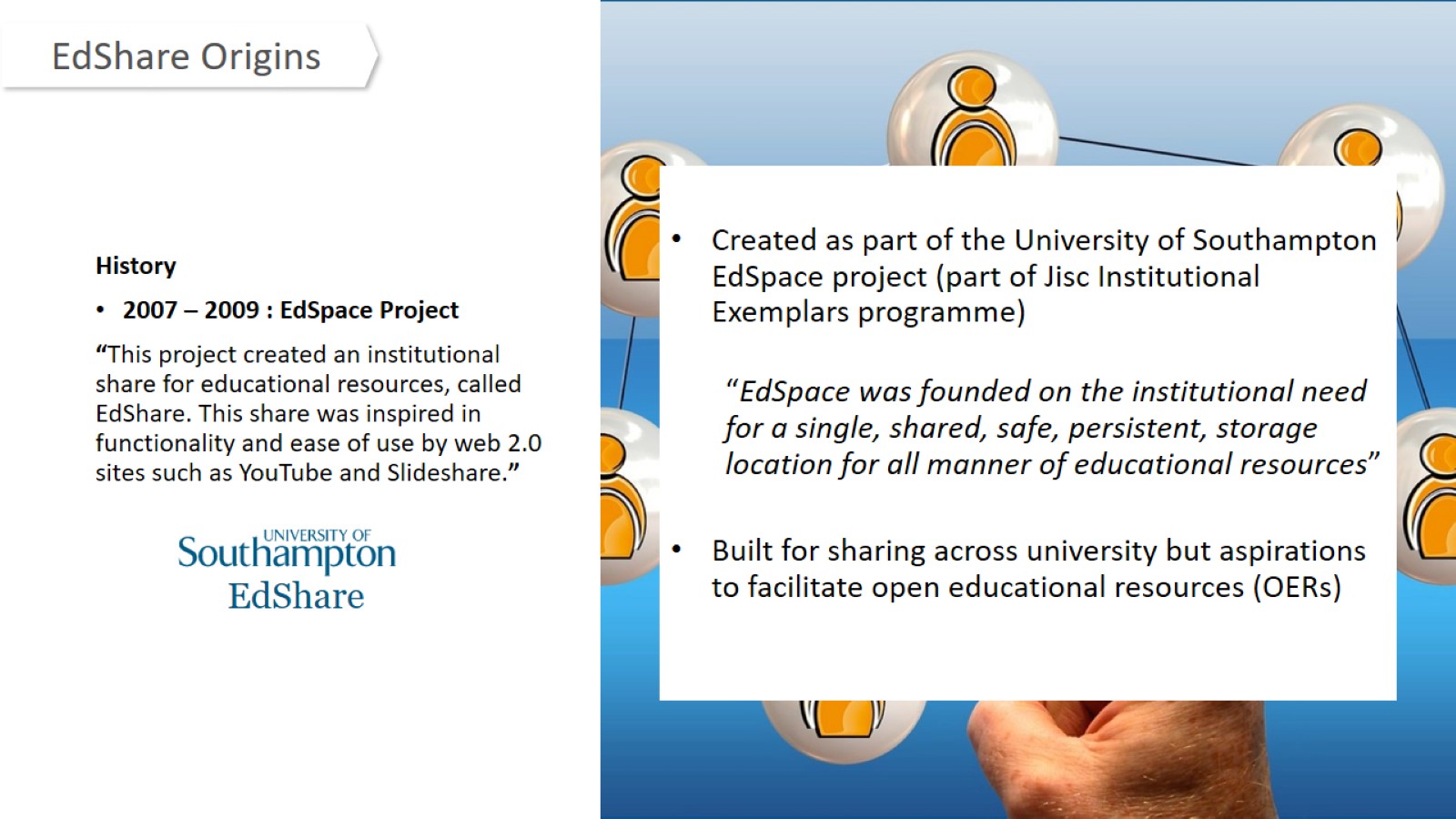 EdShare Origins
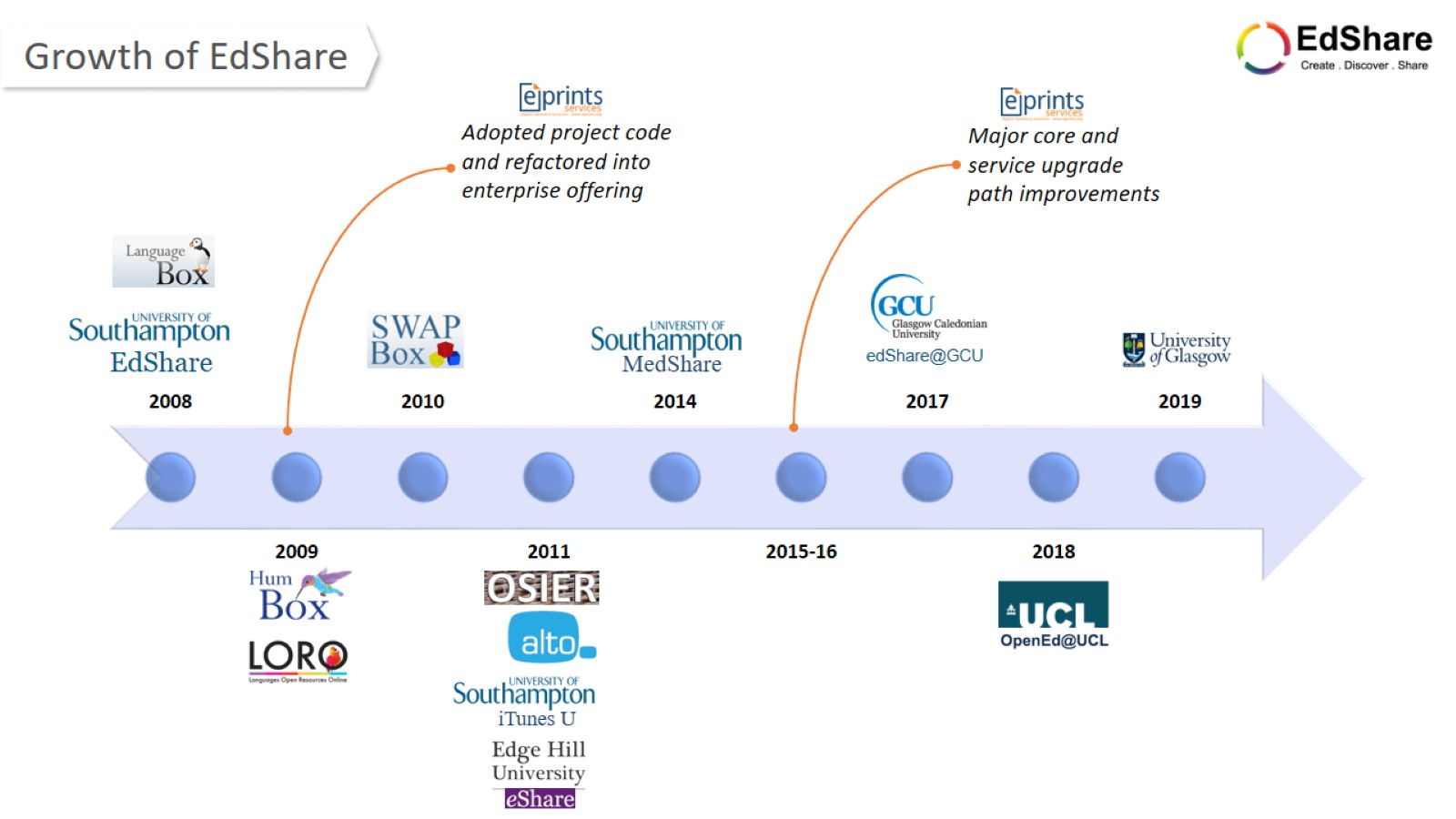 Growth of EdShare
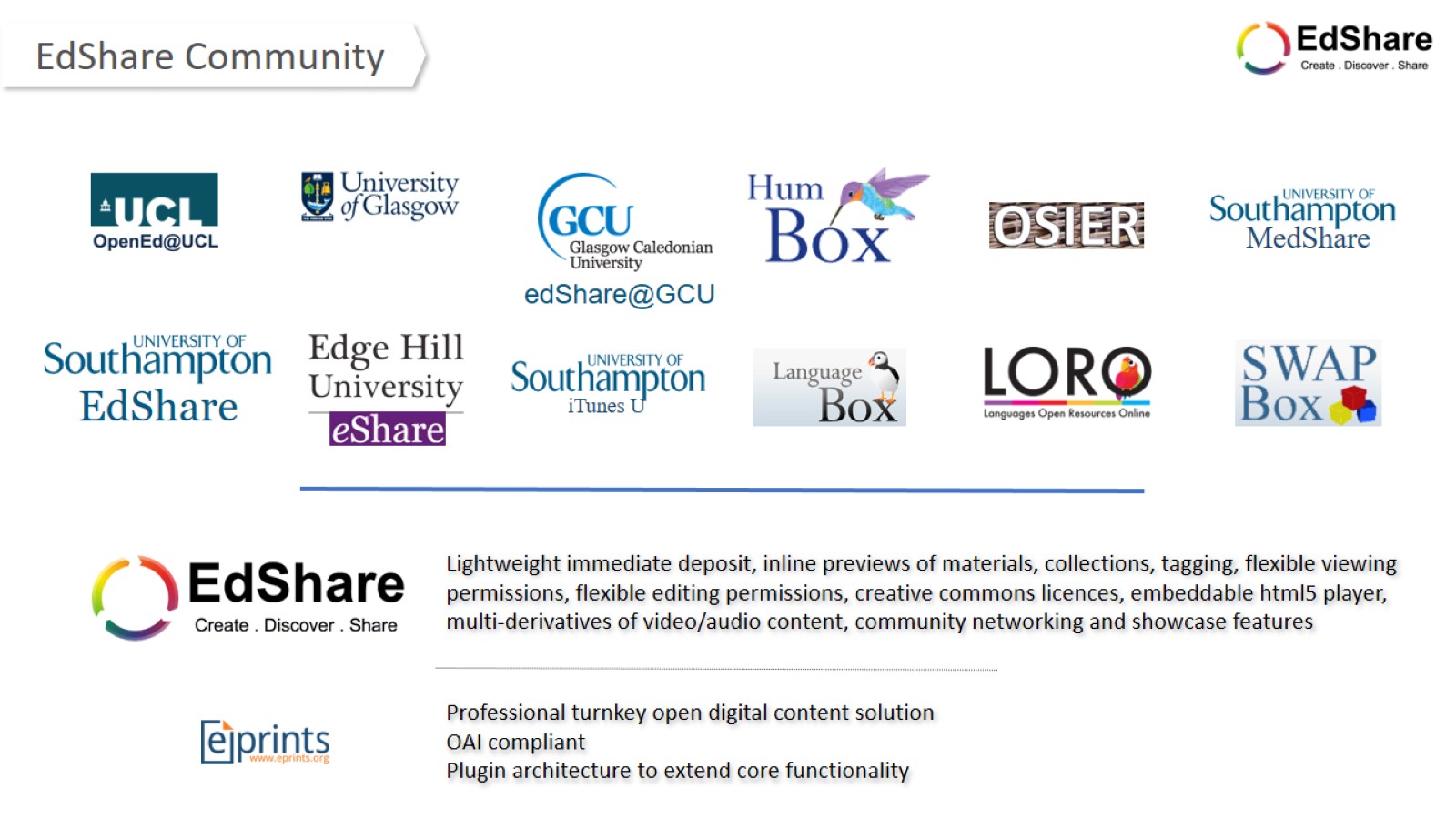 Community
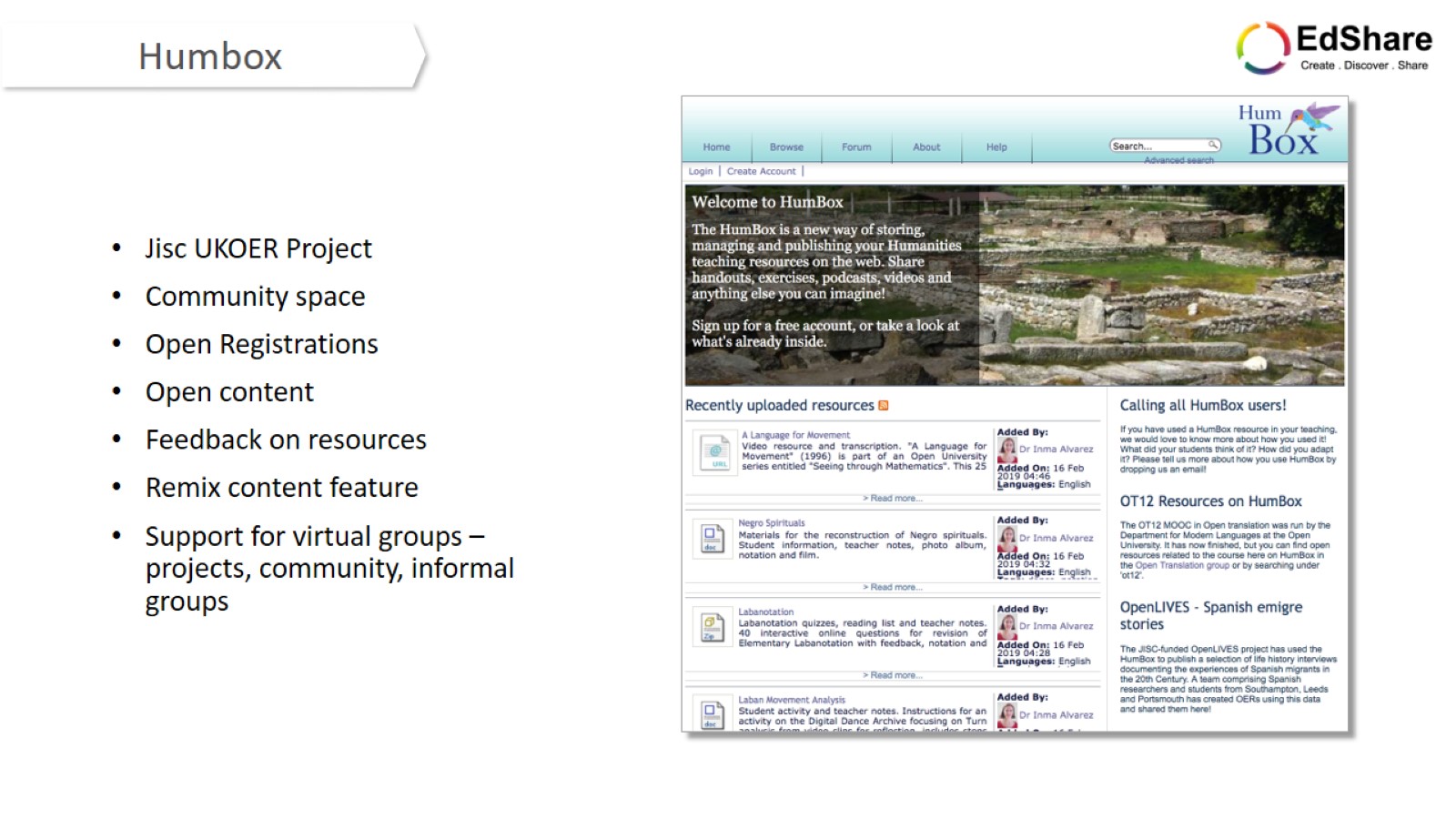 humbox
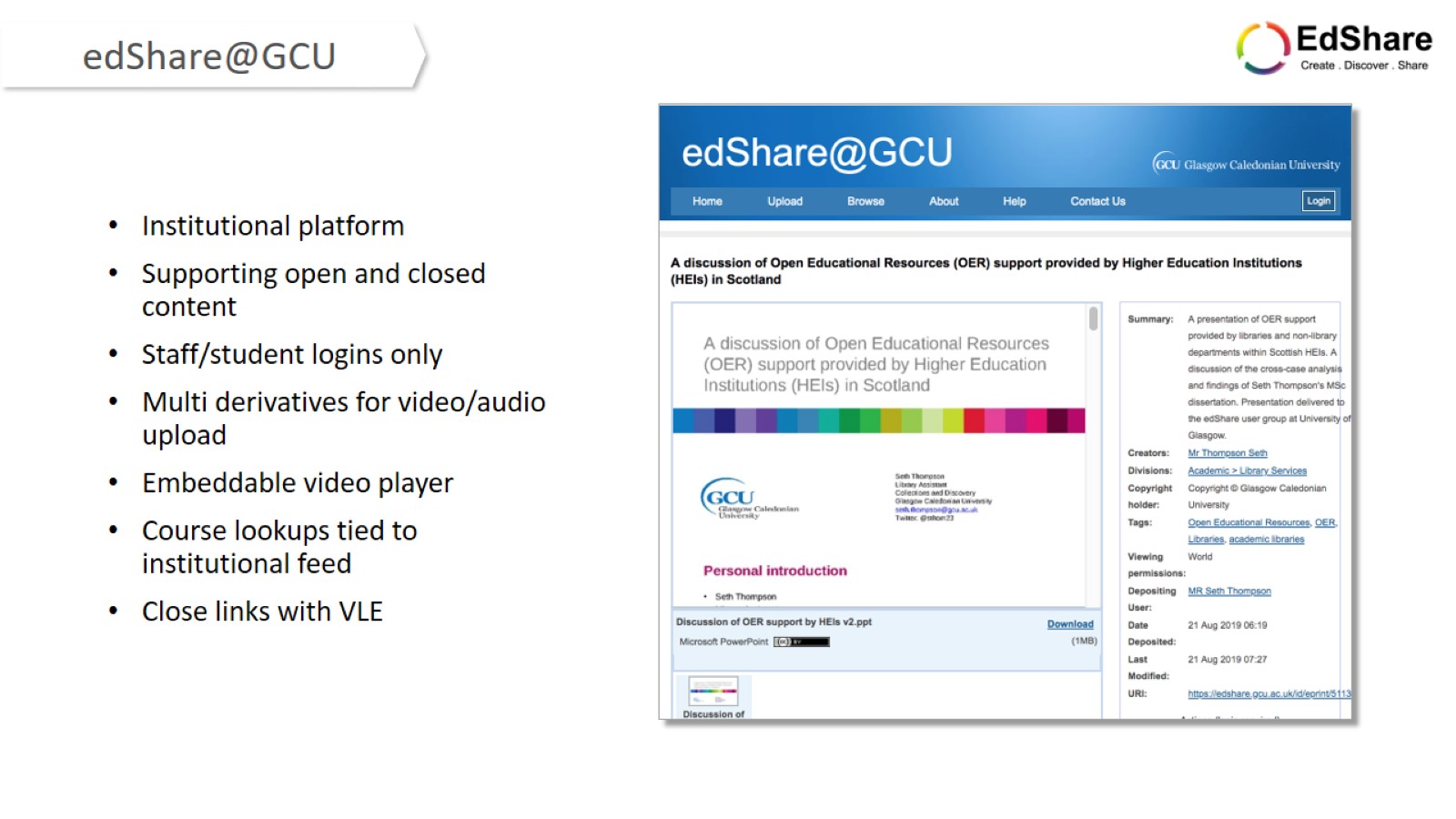 edShare@GCU
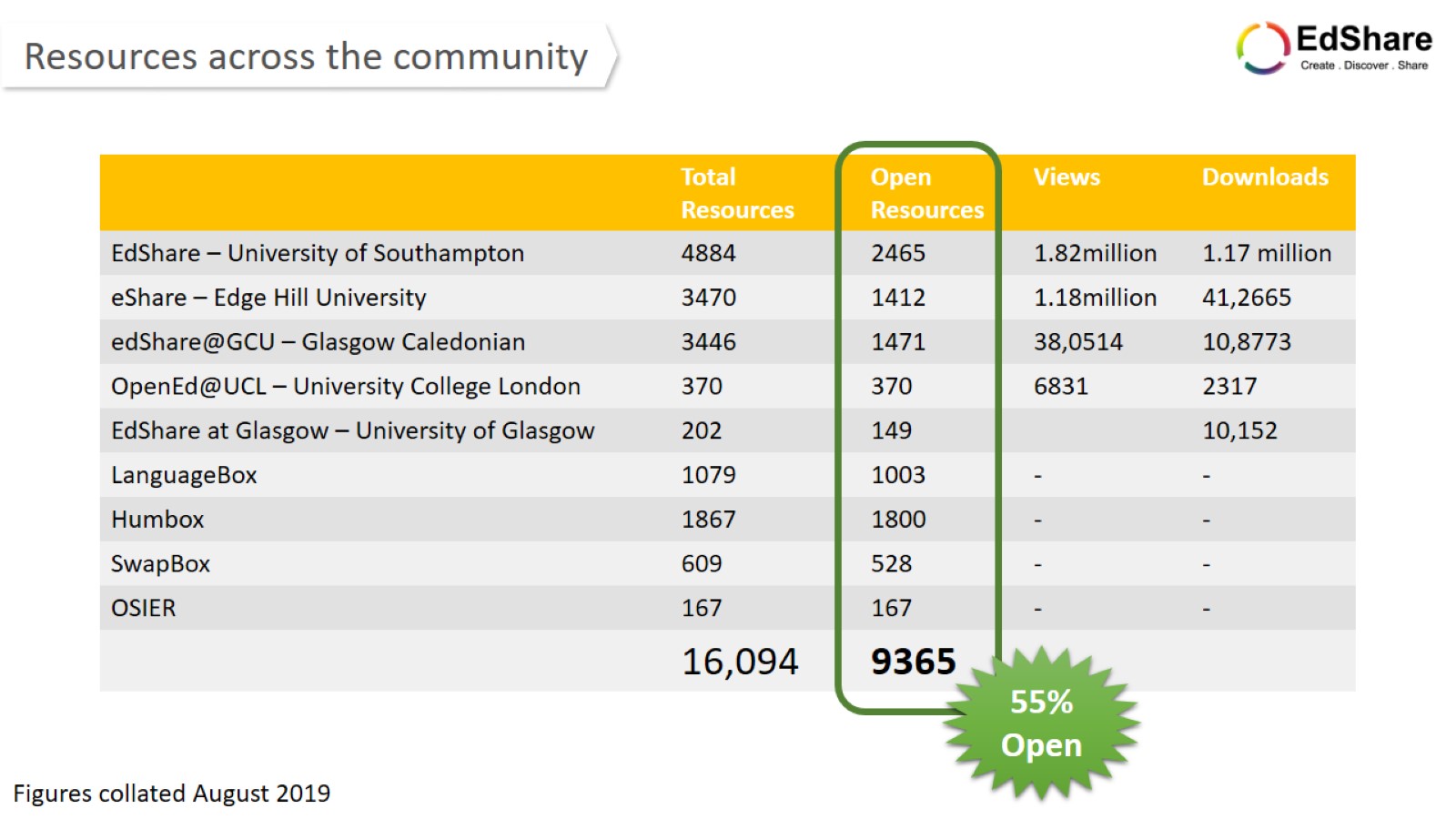 Lots of numbers
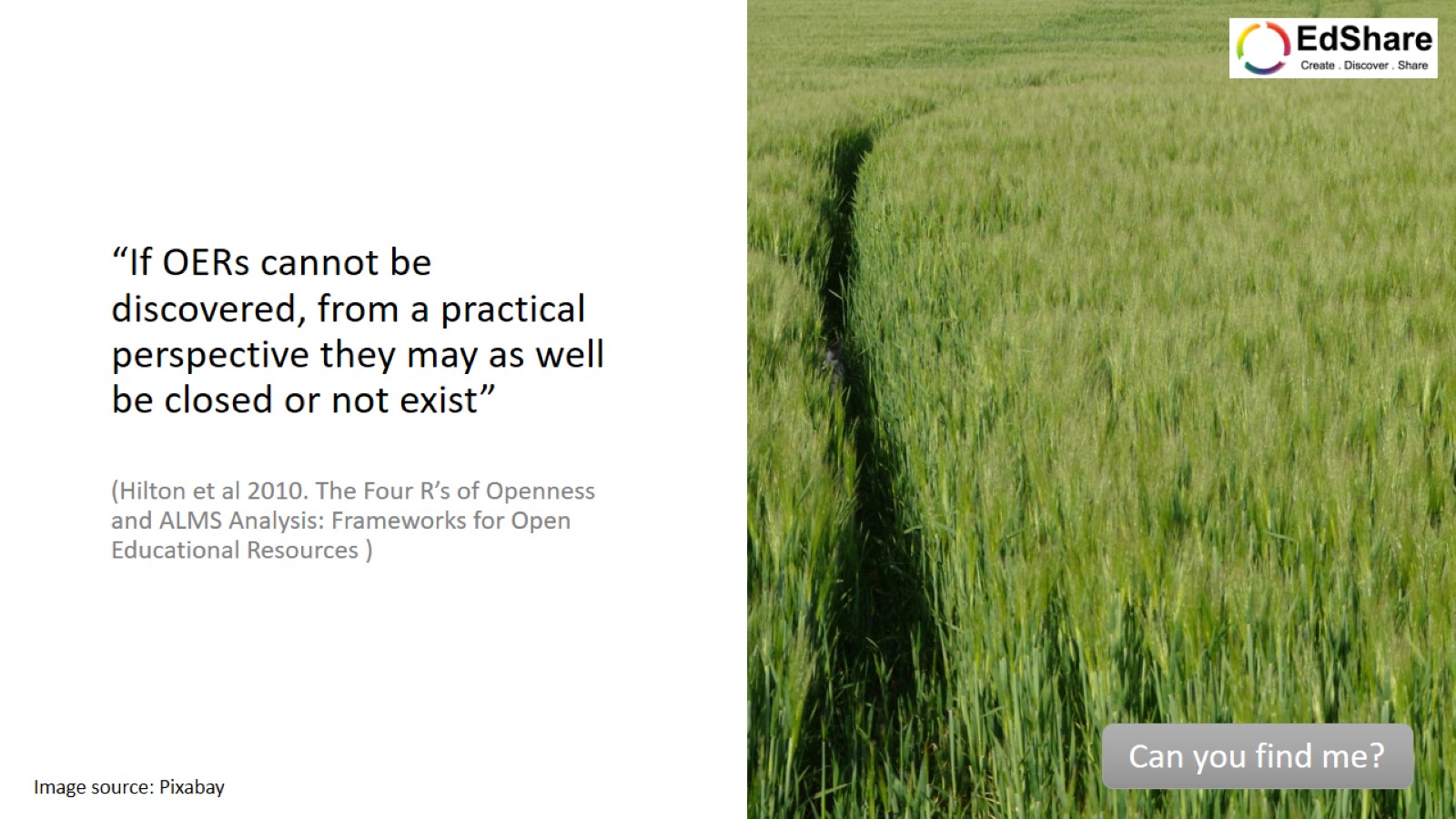 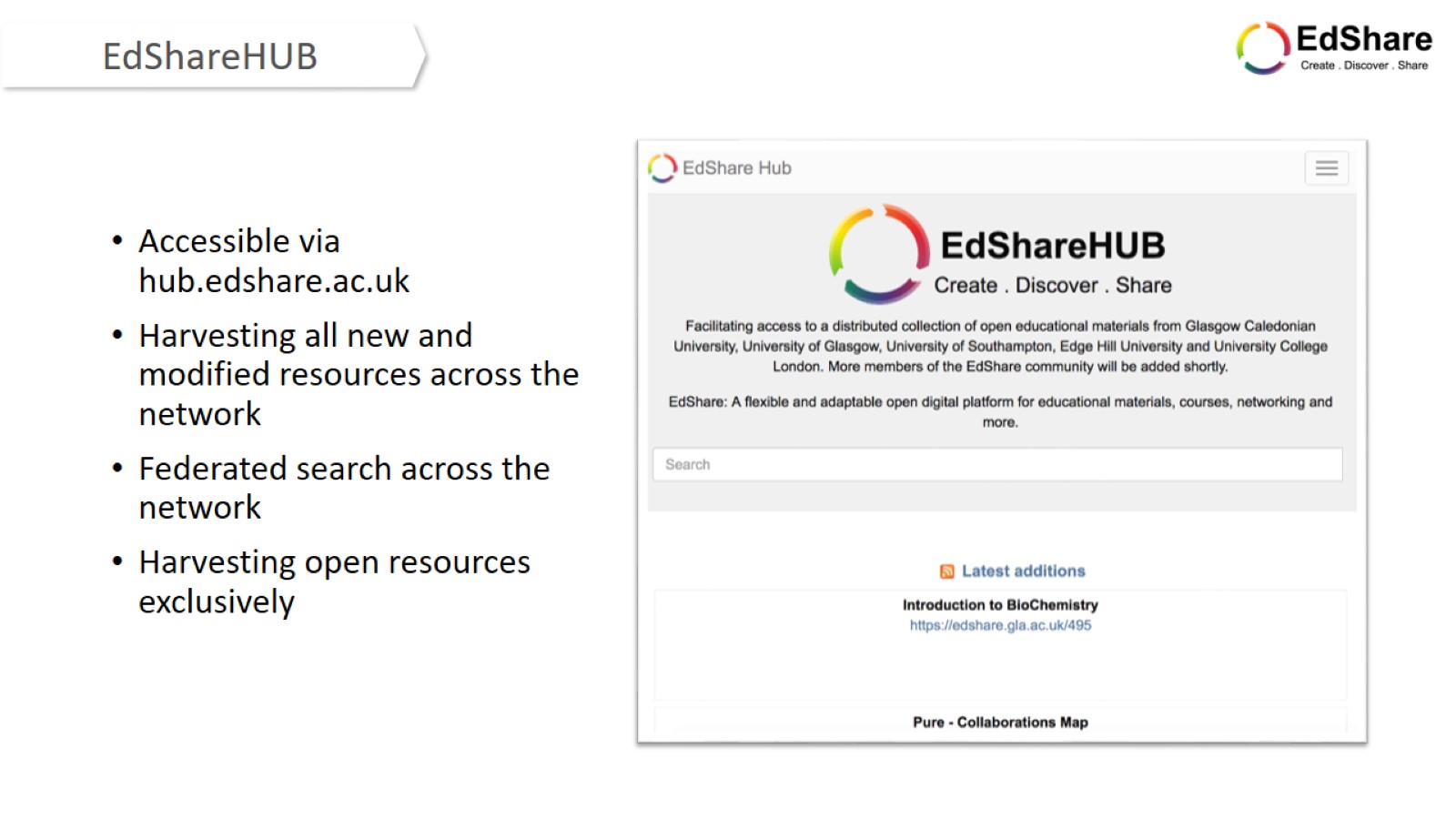 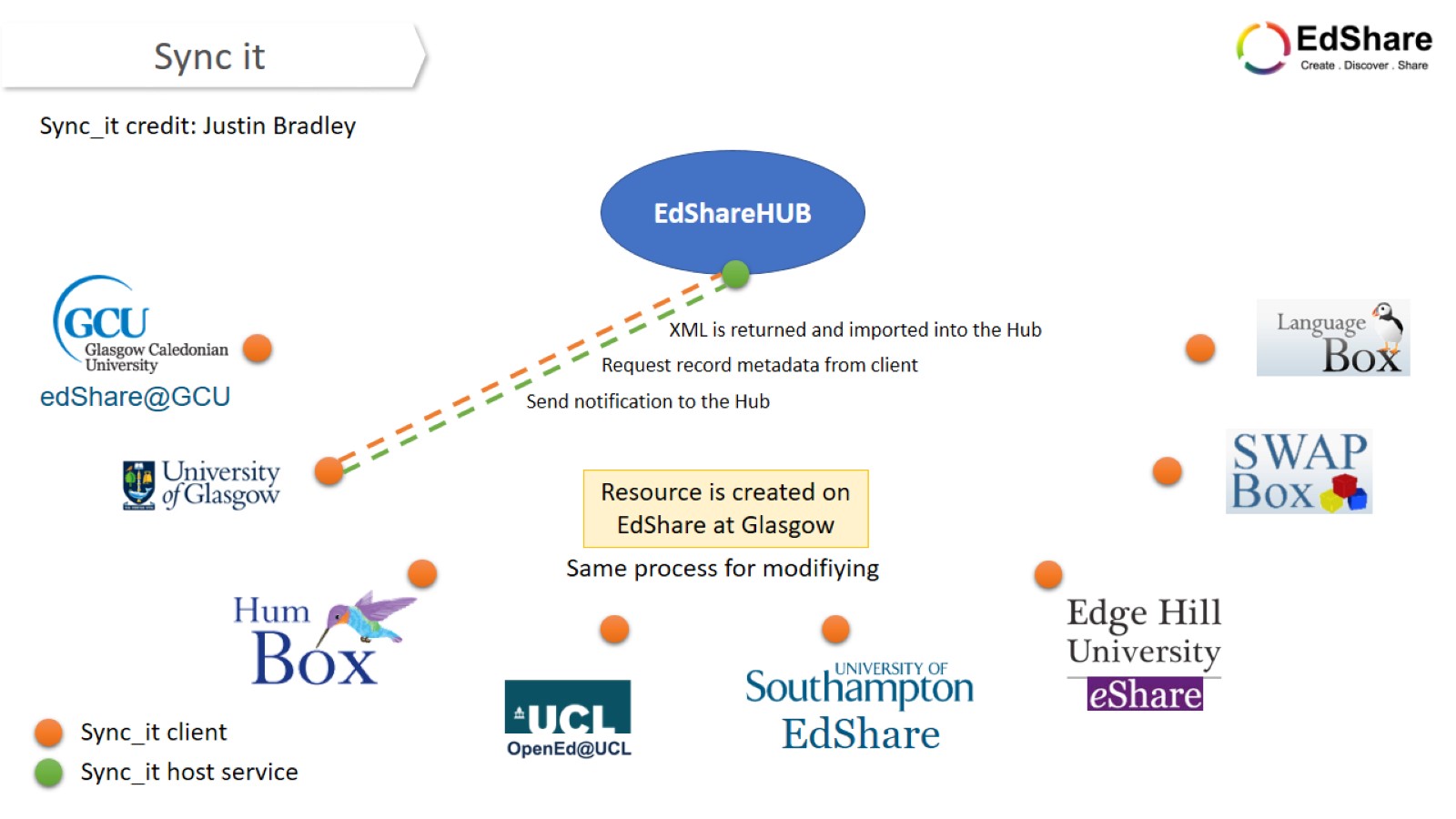 EdShareHUB
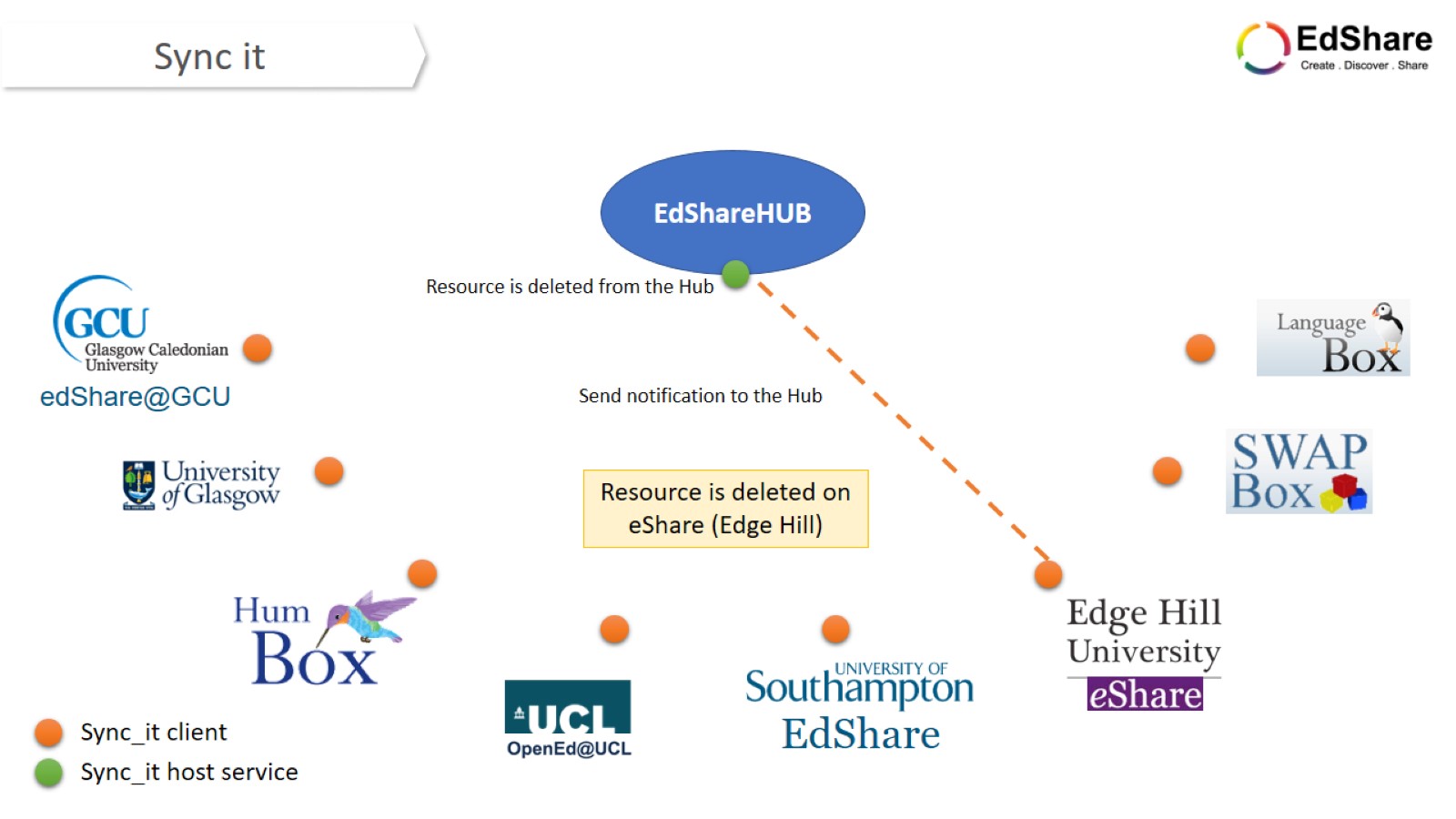 EdShareHUB
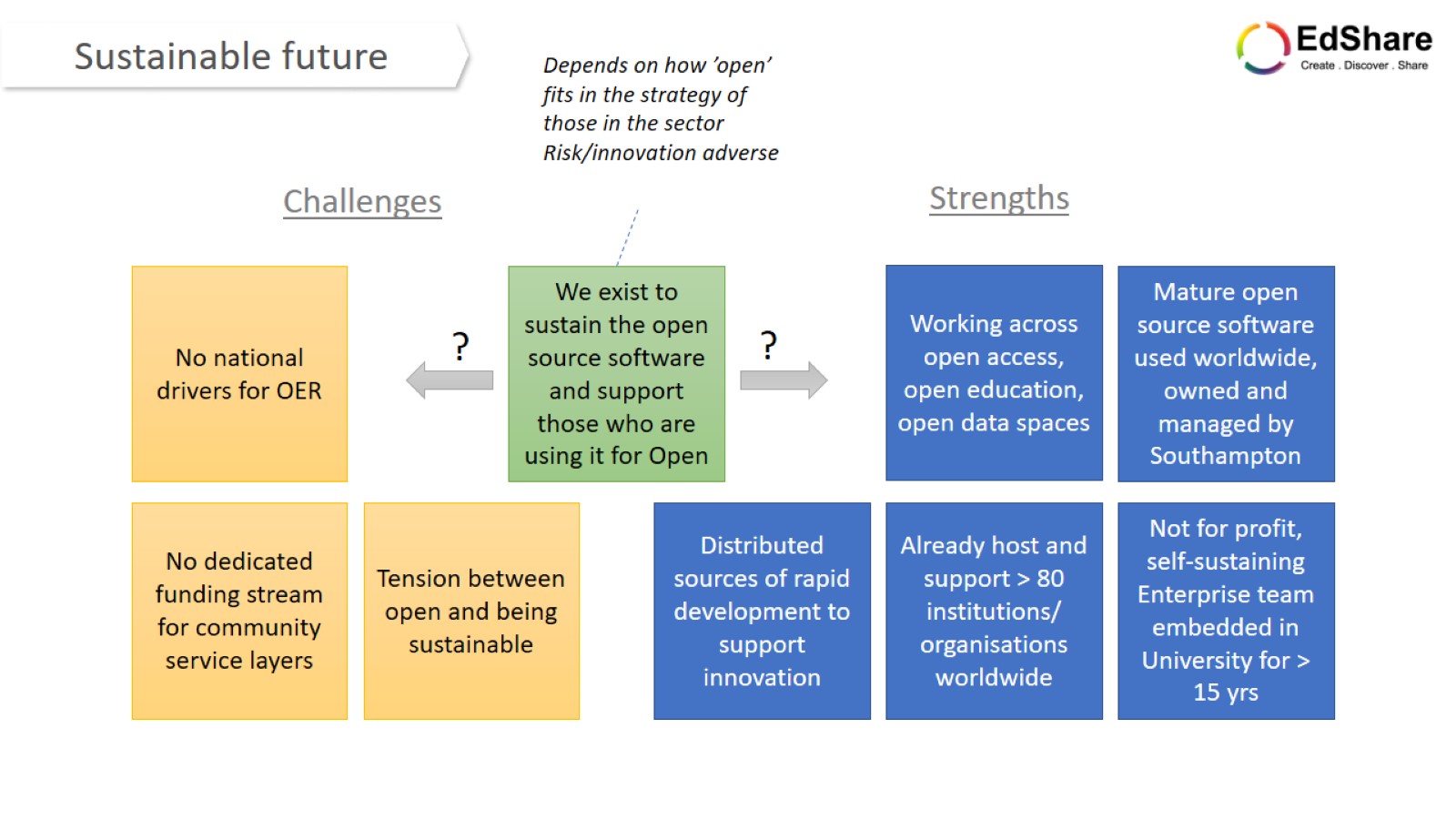 Sustainability
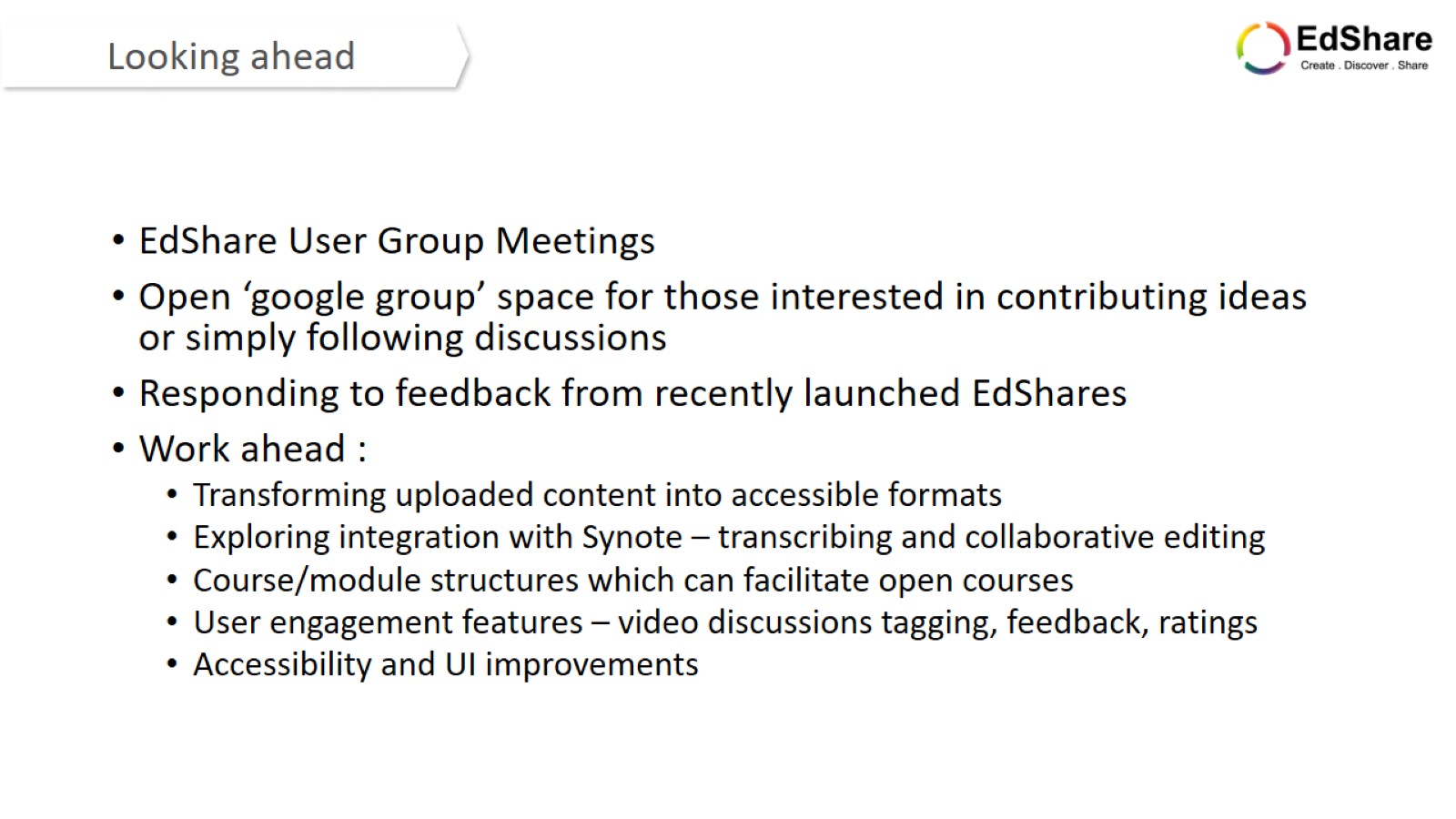 Future
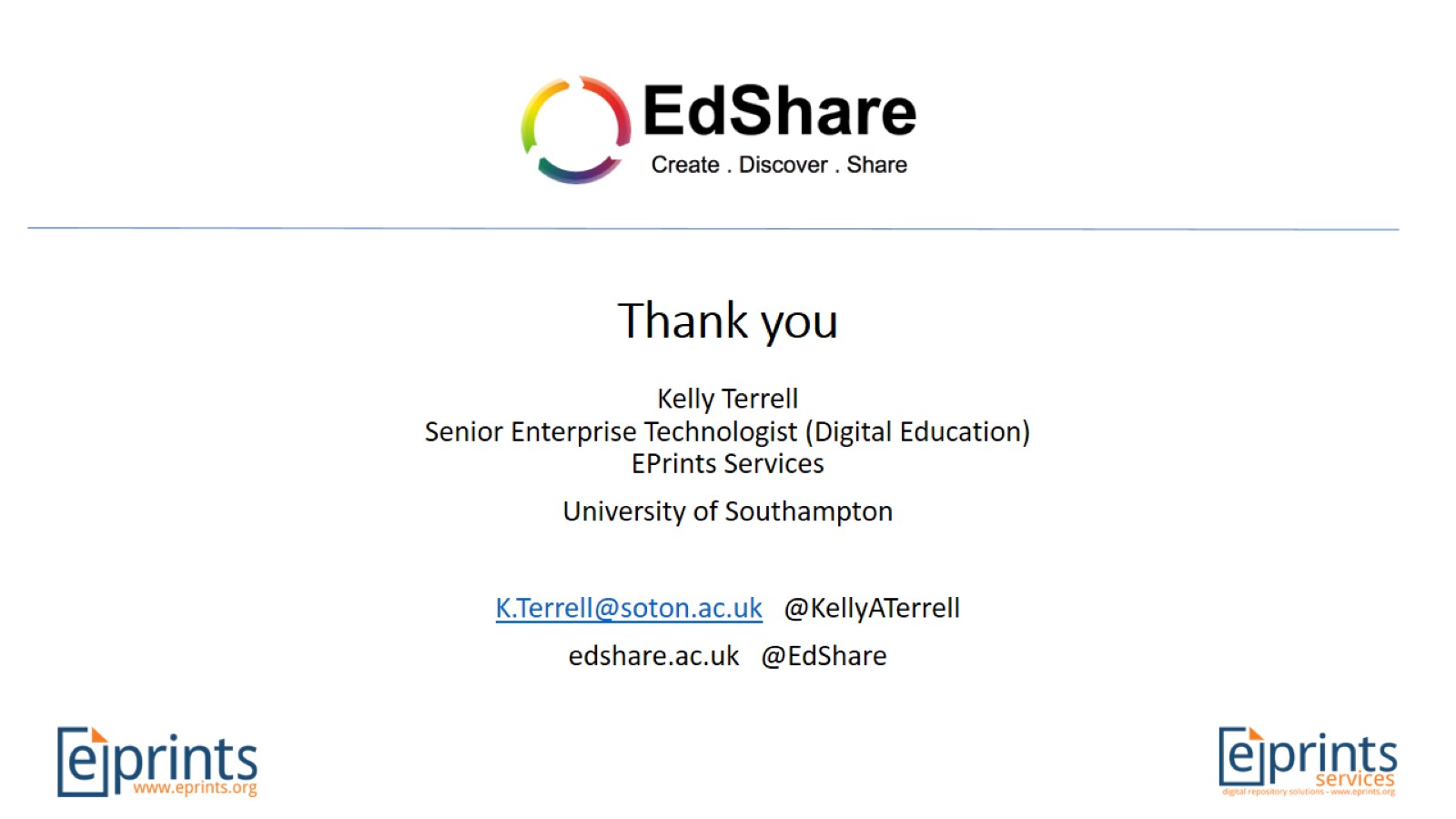 Thank you